Інструменти регулювання у соціальній сфері: соціальні пільги, допомоги, гарантії для громадян
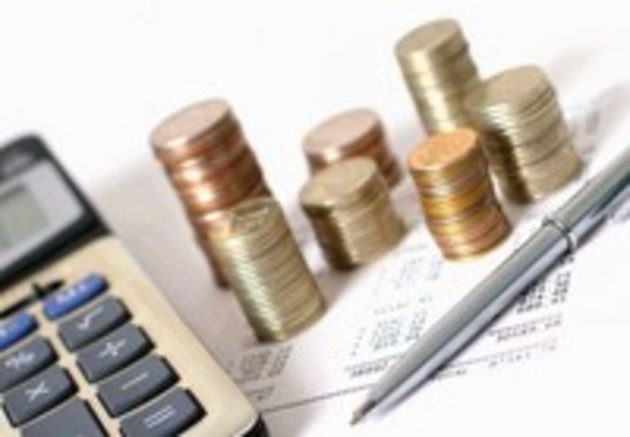 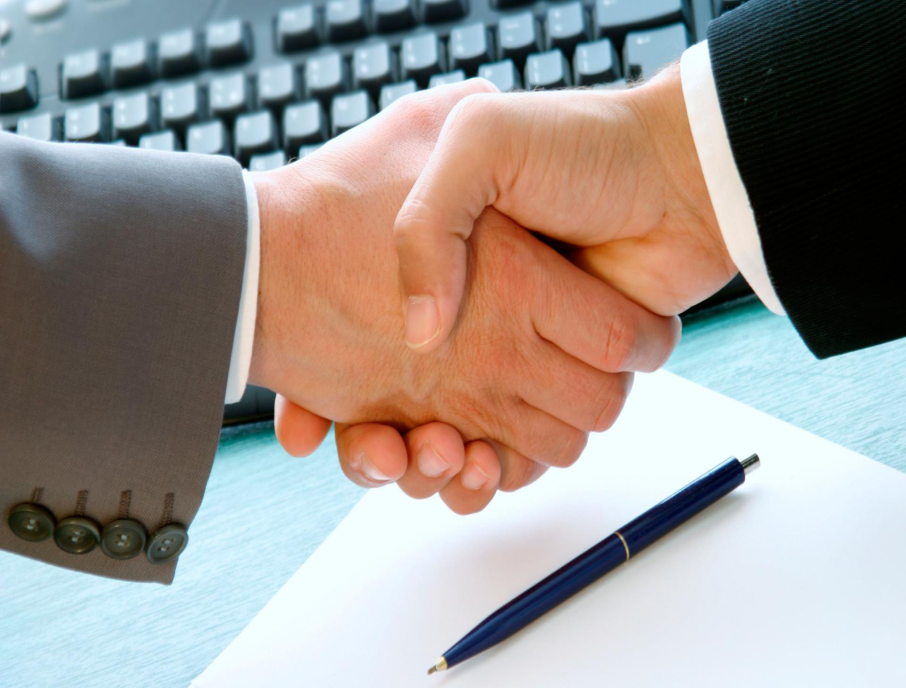 Податкова соціальна пільга – сума, на яку платник податку на доходи фізичних осіб, має право зменшити свій загальний місячний оподатковуваний дохід у вигляді заробітної плати від одного роботодавця.
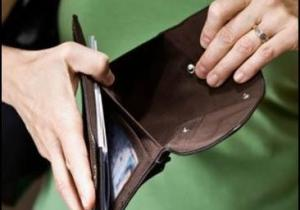 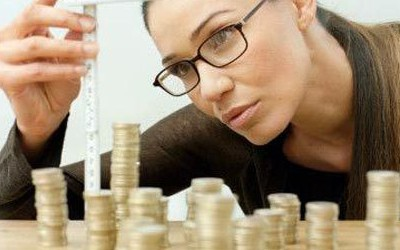 Для характеристики соціальних пільг важливо виділити їх основні ознаки:
По-перше, пільги спрямовуються на більш повне задоволення інтересів суб'єктів, полегшення умов їх життєдіяльності. Метою встановлення пільг є соціальний захист, поліпшення становища окремих категорій громадян.
По-друге, вони є своєрідним відхиленням від єдиних положень нормативного характеру та виступають способом юридичної диференціації прав громадян, елементом їх спеціального правового статусу. Так, для певних категорій громадян встановлені правила, які полегшують вступ до навчальних закладів, гарантують безплатний проїзд у громадському транспорті, зменшують розмір оплати житлово-комунальних послуг тощо.
По-третє, соціальні пільги виступають правомірними винятками виконання особою обов'язків, передбачених законодавством.
по-четверте, вони закріплюються переважно у законах, якими визначаються особливості спеціального правового статусу певних категорій громадян.
Соціа́льна допомо́га — це грошова допомога й допомога в натуральній формі, що здебільшого фінансується з бюджету та добровільних пожертвувань і сплачуються людям, які перебувають у нужді, як на основі перевірки їхнього доходу та засобів існування, так і за певними критеріями без перевірки доходу. Це означає також, що одні прошарки населення користуватимуться благами програми допомоги, а інші будуть виключені зі сфери її дії.
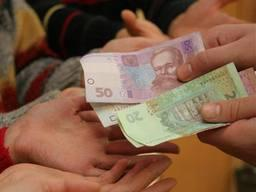 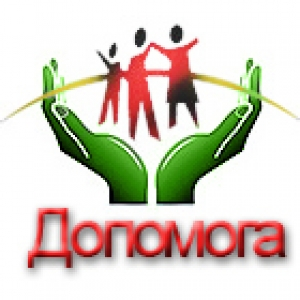 Види соціальної допомоги:
Соціальна допомога малозабезпеченим сім'ям
Допомога у зв'язку з вагітністю та пологами
Допомога при народженні дитини
Допомога при усиновленні дитини
Допомога по догляду за дитиною до досягнення нею трирічного віку
Допомога на дітей, над якими встановлено опіку чи піклування
Допомога одиноким матерям ( соціальна допомога на дітей одиноким матерям)
Соціальні гарантії — матеріальні і юридичні запоруки, які забезпечують реалізацію соціально-економічних і соціально-політичних прав членів суспільства. До основних Г. с. відносяться право на працю, право на відпочинок, право на житло, право на освіту й меддопомогу тощо.
Дякую за увагу!